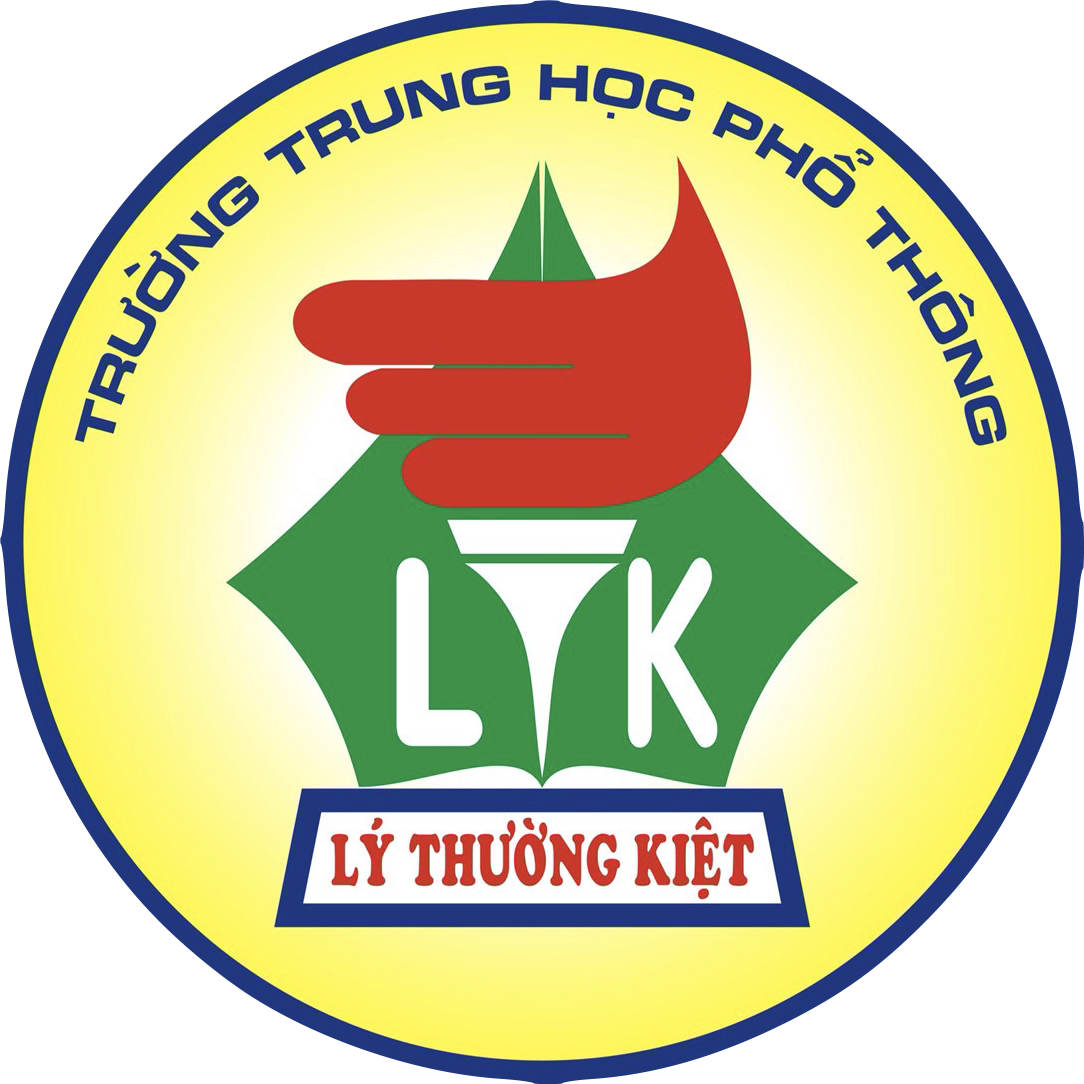 Tuần 7
Các Biện Pháp Để Hoàn Thiện Kỹ Thuật Chạy Bền
Mục Lục
Mục tiêu
Nội dung
Bài tập về nhà
I. Mục tiêu
Các em học sinh nắm được cơ bản các biện pháp hoàn thiện kỹ thuật chạy bền.
II. Nội dung
Các biện pháp hoàn thiện kỹ thuật chạy bền :
- Làm quen với các động tác bổ trợ: tại chỗ tập đánh tay, tập chạy bước nhỏ,nâng cao đùi và chạy đạp sau.
Kỹ thuật các bài tập bổ trợ:
+ Chạy bước nhỏ: Cổ chân linh hoạt, tần số tăng dần; chân chống thẳng, gót chân sát mặt đường; chân lăng thẳng hướng, mũi chân chúc xuống; tay đánh trước sau.
Kỹ thuật chạy cự ly trung bình có thể chia thành các giai đoạn: xuất phát, chạy
Kỹ thuật chạy cự ly trung bình có thể chia thành các giai đoạn: xuất phát, chạy
giữa quãng và về đích. Khác với chạy cự ly ngắn, chạy cự ly trung bình có độ dài bước
Kỹ thuật chạy cự ly trung bình có thể chia thành các giai đoạn: xuất phát, chạy
giữa quãng và về đích. Khác với chạy cự ly ngắn, chạy cự ly trung bình có độ dài bước
nhỏ hơn, tư thế thân trên thẳng hơn, chân lăng nâng gối thấp hơn, việc duỗi thẳng chân
giữa quãng và về đích. Khác với chạy cự ly ngắn, chạy cự ly trung bình có độ dài bước
nhỏ hơn, tư thế thân trên thẳng hơn, chân lăng nâng gối thấp hơn, việc duỗi thẳng chân
đạp sau không đột ngột, thở có nhịp điệu và sâu hơn. Cự ly chạy trung bình gồm:
nhỏ hơn, tư thế thân trên thẳng hơn, chân lăng nâng gối thấp hơn, việc duỗi thẳng chân
đạp sau không đột ngột, thở có nhịp điệu và sâu hơn. Cự ly chạy trung bình gồm:
đạp sau không đột ngột, thở có nhịp điệu và sâu hơn. Cự ly chạy trung bình gồm:
800m và 1500m
800m và 1500m
800m và 1500m
+ Chạy nâng cao đùi: Chân lăng thẳng hướng chạy, đùi song song với mặt đường, chân sau chống thẳng, tiếp xúc ½ bàn chân, tay đánh trước sau, tần số tăng dần,bước ngắn.
+ Chạy đạp sau: Chân lăng trước thẳng hướng chạy, đùi nâng cao song song với mặt sàn, chân đạp sau nhanh mạnh, duỗi thẳng về phía sau và giữ lại. Bước chạy dài, tư thế thân người lao về trước, tay đánh mạnh tích cực trước sau.
- Hình thành kỹ thuật chạy đường thẳng thông qua các bài tâp:
+ Chạy bước nhỏ, nâng cao đùi và chạy đạp sau từ 30m – 50m với tần số và độ
dài bước tăng dần, đoạn cuối chuyển sang chạy tăng tốc độ.
+ Chạy tăng tốc độ sau đó chạy theo quán tính 40 – 80m.
+ Chạy biến tốc các đoạn ngắn.
- Hình thành kỹ thuật chạy đường vòng:
+ Chạy trên đường vòng có bán kính lớn sau đó thu hẹp dần.
+ Chạy tăng tốc độ từ đường thẳng vào đường vòng và từ đường vòng ra đường thẳng.
+ Chạy 200m, 400m với 80% tốc độ tối đa.
- Xuất phát cao và tăng tốc thông qua xuất phát:
+ Tập tư thế “vào chỗ” (xuất phát cao hoặc 3 điểm tựa)
+ Tập “vào chỗ” và “chạy” nhanh ra trên đoạn 20 – 30m.
+ Xuất phát theo hiệu lệnh chạy trên đoạn 20 – 50m.
+ Tập xuất phát vào đường vòng, chạy trên đoạn 50 – 60m.
- Hoàn thiện kỹ thuật:
+ Chạy lặp lại 100m – 300m
+ Chạy tăng tốc theo quán tính 50 – 100m.
+ Chạy biến tốc cự lý 200 – 400m.
+ Chạy lặp lại 400m – 800m – 1000m.
+ Chạy việt dã 5 – 8km
III. Bài tập về nhà
Các em học sinh tự nghiên cứu ở nhà.